Advocating for Inclusive Teaching Practices: Successfully Navigating Partnerships in Inclusive Teaching Settings (SNPiITS) Tools
Dianne Gut, Pamela Beam & Cindy Hartman
The Ohio Confederation of Teacher Education Organizations (OCTEO)
Spring 2018 Statewide Conference
March 22, 2018
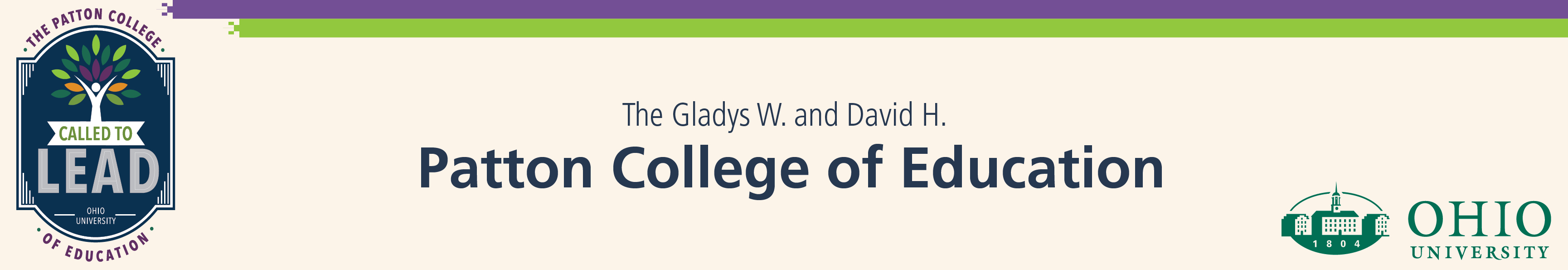 Purpose
Share the outcomes of a collaborative partnership between P-12 teachers and IHE faculty which resulted in the co-creation of an online module (SNPiITS) of downloadable PDF tools and videos used to support educators in the implementation, evaluation, and enhancement inclusive teaching practices.
Partners
Appalachian Local School district middle and intermediate school (grades 5 & 7)
Ohio University Teacher Education Faculty
Adolescent to Young Adult
Special Education
Ohio University Educational Studies Faculty
Educational Leadership/Administration
Athens-Meigs Educational Service Center (ESC)
Relationship to the Ohio Improvement Process
District already in OIP process
Focused on Inclusive Practices
Focused on Co-Teaching Strategies
Need for accessible, on-going professional development to address identified areas of potential growth
Outcomes
The online SNPiITS module is a collection of tools used by individual teachers, inclusive teaching teams, and building level Teacher-Based-Teams (TBT) to: (1) pre-assess individual strengths, needs, and preferences related to inclusive teaching; (2) evaluate individual and dyad performance and contributions in inclusive teaching settings; (3) provide recommendations to address barriers to successful inclusive teaching; and (4) provide video models of successful inclusive teaching with the goals of increasing all student learning and increasing the effectiveness and satisfaction of inclusive teaching dyads.
Tools
All tools are housed on the website of The Coalition of Rural and Appalachian Schools (CORAS)
https://ohiocoras.com/snpiits-tools/
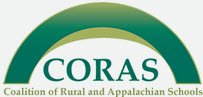 Self-Assessment of Readiness Skills for Inclusive Teaching tool
This tool is designed to assist teachers self-evaluate their inclusive teaching skill set. Teachers should utilize this tool at the beginning of their work as inclusive teachers and can also use it periodically to monitor growth and progress. This tool can also be helpful in goal setting by a teaching team or at the individual building and district level.
Self-Assessment of Readiness Skills for Inclusive Teaching
Self-Assessment and Station Teaching video
In this video a seventh-grade math teacher and intervention specialist demonstrate the use of the Self-Assessment of Readiness for Inclusive Teaching Tool in their reflection after a co-taught math lesson. The inclusive teaching strategy spotlighted in the video is Station Teaching which is defined as an environment where various learning stations are created, and co-teachers provide individual support at the different stations.
Self-Assessment and Station Teaching 7th Grade Math
https://youtu.be/flmQ4AmWIiY
Responses and Solutions to Barriers tool
The project team generated a list of common barriers often experienced in inclusive teaching settings. Solutions were generated that districts might consider when addressing and overcoming these common barriers.
Responses/Solutions to Barriers (sample items)
Time
Team reviews schedule prior to the school year (before summer) before students’ schedule are finalized
Accountability
Meet at the beginning of every quarter to agree up front to expectations and complete long term planning. Include checklist of things to be accomplished by the end of the planning day
Communication
Use of Google Drive or other electronic communication tools to share materials between teams
Instructional Style
Agree on/define expectations and classroom norms
Administration
Create an effective master schedule that includes team planning times
One Teach-One Assist video
A seventh-grade math teacher and intervention specialist reflect upon their lesson, identifying barriers they encountered and solutions for addressing these barriers. The inclusive teaching strategy utilized in the video is One Teach-One Assist which is identified as a situation where one teacher assumes the major teaching responsibility and the other teacher offers individual support as needed.
One Teach, One Assist video 7th Grade Math
https://youtu.be/flmQ4AmWIiY
Collaborative Reflection of Inclusive Teaching Checklist and Observation Protocol tools
These two tools were developed to assist teaching teams in reviewing, reflecting, and evaluating their proficiency in all aspects of their inclusive teaching practices. The Observation Protocol serves as a companion piece to the Collaborative Team Reflection Rubric by providing a more detailed description of the rubric elements.
Rubric for Inclusive Teaching
Inclusive Teaching Checklist/Observation Protocol
Instructional Lead
Both teachers actively engaging all students throughout the lesson and share responsibility during instruction
Teachers use verbal/non-verbal signals to keep instruction going 
Teachers feeding off each other
Students ask either teacher questions
Both teachers give examples and explanations 
Seamless interactions/interchangeable roles
Both Teachers able to differentiate for all levels
Shared responsibility during instruction
Universally designed materials and activities
Responsibilities/Accountability
Punctual/both teachers present and prepared unless notification provided
Lesson plans shared electronically and in advance to ensure time for accommodations to be made 
Both teachers have a voice in planning process
Both teachers engage freely with all students
Both teachers have shared responsibility for all students’ learning
Both teachers comfortable with implementing accommodations
Both teachers comfortable with delivering instruction
Both teachers check/approve completed assignments
Both teachers responsible for formative assessments
Shared grading responsibility
Expectations/Commitment
Behavioral and academic expectations agreed upon, posted and consistently applied and supported by both teachers
Posted/shared rubrics for specific skill or activity
Either teacher is able/willing to effectively addresses behavior issues as they occur
Both teachers agree upon individual student growth expectations/trajectory
Communication
Seamless, back and forth instruction with interjections valued
Both teachers respond to questions or academic needs seamlessly
Consistent messages to students regarding behavior
Visible/available lesson plan or unit calendar
Use of inclusive language “we, our, us”
Both teachers’ names used
Obvious non-verbal communication being used
Non-verbal cues match verbal communication
Obvious “ease” between teachers
Flexibility and openness to impromptu suggestions
No obvious signs of friction/contradictions
Use of Co-Teaching Models
Station teaching
Parallel teaching
Team teaching
Both teachers confident in using all different models
Prepared for using different models
Both teachers able to adapt/differentiate easily if methods or content not working 
Student Response
Students respond to both teachers consistently, respectfully, and equally
Students utilize both teachers as resources
Students respond and accept without challenge or question both teachers’ instruction or direction
All students (at all levels) fully engaged with good effort throughout entire lesson
Co-Teaching Model video 7th Grade Language Arts
In this video, a 7th grade language arts teacher and intervention specialist spotlight Team Teaching, where both co-teachers fully share teaching responsibilities and are equally involved in leading instructional activities. It is important to note that the two teachers featured in this video spent six years as general education teachers co-teaching in a language arts classroom before one moved to an intervention specialist position. As a result of their long-term teaming and the relationship that developed over time, this pair is very comfortable and skilled in Team Teaching.
Co-Teaching Model video 7th Grade Language Arts
https://youtu.be/flmQ4AmWIiY
Station Teaching and Reflection video 5th Grade Language Arts
In this video, a Language Arts teacher and intervention specialist utilize the Collaborative Team Reflection Rubric to reflect upon the lesson taught and their individual strengths and weaknesses as co-teachers. The strategy utilized in this video is Station Teaching, which is defined as an environment where various learning stations are created, and co-teachers provide individual support at the different stations.
Station Teaching and Reflection video 5th Grade Language Arts
https://youtu.be/flmQ4AmWIiY
Discussion
How and where might you use SNPiITS?
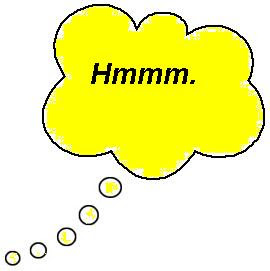 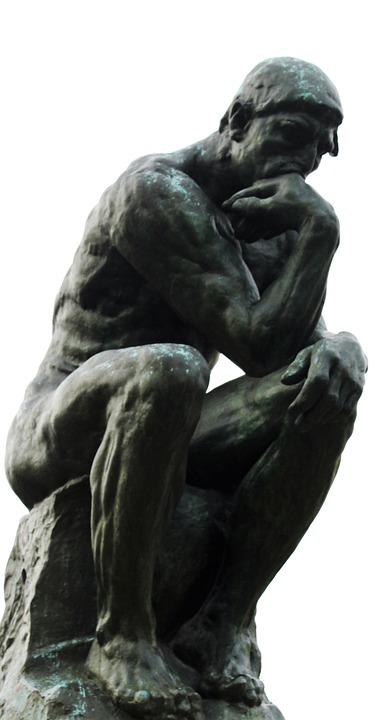 https://pixabay.com/en/thinker-person-sit-sitting-111253/
Dissemination of SNPiITS Tools
CORAS website
Teacher Education Coursework
District School Improvement Plan
Shared at Ohio Dean’s Compact Conference & OCTEO Conferences
Manuscript submitted to School-University Partnership
Chapter 20 in Inclusive Education: A Systematic Perspective
Next Steps
Propose for Council for Exceptional Children (CEC) conference
Manuscript for Teaching Exceptional Children
Develop implementation protocol
Seek grant funding to support teacher participation in implementation study
Solicit schools for implementation study
Manuscript for Teacher Education and Special Education
Thank You
Questions?
Suggestions?

A special thank you to Ms. Beth Duffy, Miss Kayla Wood, Write Idea Media Group, our 5th and 7th grade teacher partners, and the administrators of our partner district.